Absprachen zur Arbeit mit dem iPadMethode „3 aus 12“ (bzw. „4 aus 15“//“6 aus 30“)
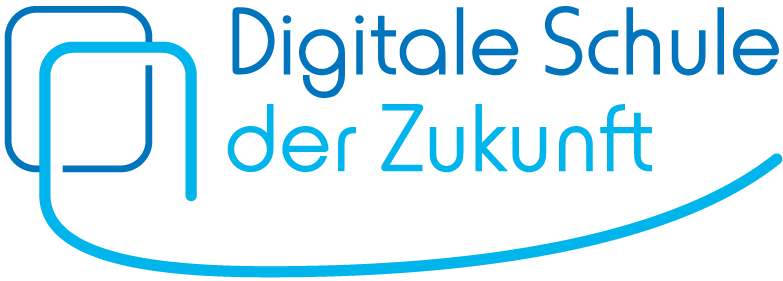 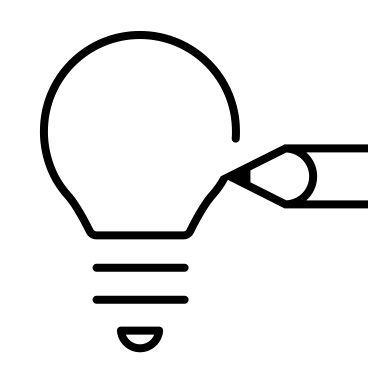 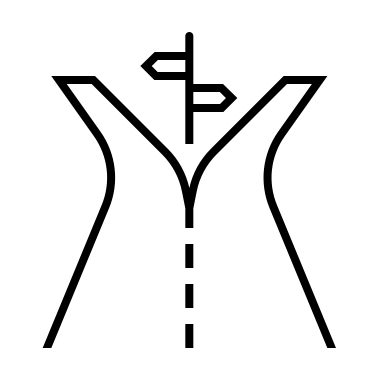 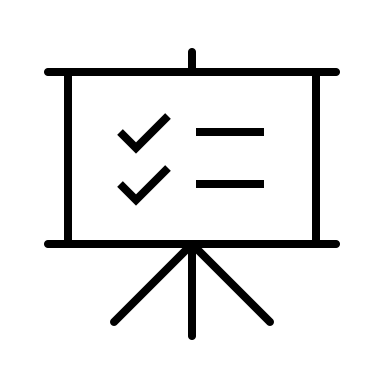